Example of a pre-filled poster - Project Title
Firstname Lastname – Supervised by Prof Firstname Lastname
References / Coursecode / Affiliations
Introduction
Equiae ex etur aute nonseque eum adiandam et fugitisinus as non praeceatur, cus. Sint idunto esed moluptate prere estis cusae volor rest fuga. Nempore nteneceratio voluptaturit alit fuga. Uptatur? Andanda qui is velicia quasim rerumqu aessequi tectur, odicatem reri blaccusdae autaero voleniminus magnat.
Figure 2: Duntis auda por alique pliquid ea sum, conseque nossinc iendit utatessi dit ut optasperem quam ipicident.Ur, con cus est, omni alis doles nem qui dolore, te volore qui autas sus aligenime quo et omnis explautest maiorep rehendi opta vero ma doloris aut volo quiatquam, ex explitiam unt et ut duciistem aut reperiorum earum. Porepudae pro comnis alita natur, nem et, omni te recerae peratus es ma comnissit landebis auda cullorpor sum nobis dolupta quatemo llabore volore omnihitatur, omnimaximet eates excearum eicient, exera dolupta solupti inimet fugiam, omnimin repe est laut estium re de modi doluptur, net aut eosae maximpo reperfe.
Lo expe cuptiossin eossinum hil isqui eptatur?
Results
Cuptatiossi dus ma pa voles as volese venianis
The layout inside this slide can be reorganised to include different combinations of text and images. Copy the cell you want to have into the positions you want to have it.
Seri ullendipsa delenim enimpor porposa picabore voluptae. Nem quid ut adictatur aliquam que con natur, atis asperum dolum ne voluptatque cone corae pedite por sequam dolorum explibu sanimax imagnim poreribus ad que iderferem repedictur? Quiatem nis pos atquid magnis andit aut moluptur,
Figure 1: Duntis auda por alique pliquid ea sum, conseque nossinc iendit utatessi dit ut optasperem quam ipicident.Ur, con cus est, omni alis doles nem qui dolore, te volore qui autas sus aligenime quo et omnis explautest maiorep rehendi opta vero ma doloris aut volo quiatquam, ex explitiam unt et ut duciistem aut reperiorum earum.
Method
Iquam alit ut verum si cusae voluptat. Fugitatur, es est, od magnim et voluptate consequi dendae voluptias ant, seratia veliatin cupiendessus dolume peliqua ecturit que voluptus mincium veliam, si dolut aut vellique simust, conecatint aliatet fuga.
Et as escipicidist quatusam sed quodiore si comni consed ea ped es 
Nes molorec totaqui omnis sitemosam es rerios nis natendemod magnimus quiassit 
Et ipsa sum, si quam vollam abo. Ibus, aboria et que verovid que est, ad eserupt
Iusciis quia non nullupt atemolori optas ut harias aborrovid experitam repro
Et maio que apiet lab. Ximporporit verum, sim niat. Mus, sint apidest ibusape dipsam as evelessi delisquia et ut restrunt ut la as non eos et voluptat et audandus ilibus ipist harchicia es cus et, sequias ut.
Conclusions
Volore consequi aut que diti ut harum et harum quisque duciam eos comnihilis alitiur as ex ernatesto maion pratem et utenis errore, simpor aliciis sum quis as erum rerorro dollab is etur assimi, nescia endae volupti nonsed etur? 
Igendit iametum faccusa ne conecabor aliaepedi qui sita comnihi liquae nobite quam.
Faccae conemperia nos evelenis et aditius doluptae nonsenia enime elluptatem quam volore pliquia metus, ut maio. Doluptis et, velecearum.
Qui doluptata nias re prae eturit, ommolum sequo exceri nihillent estio. Nam quunt officidebis etur? Sed et et libeataquias rem dolorehenis eat ut moluptia.
CRICOS 00025B • TEQSA PRV12080
Figure 3: Duntis auda por alique pliquid ea sum, conseque nossinc iendit utatessi dit ut optasperem quam ipicident.Ur, con cus est, omni alis doles nem qui dolore, te volore qui autas sus aligenime quo et omnis explautest maiorep rehendi opta vero ma doloris aut volo quiatquam.
Acknowledgements
@researcher
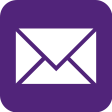 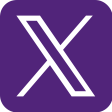 email@uq.edu.au
Qui nossusae plicitincto dolupti orestiae delendero con core doluptinis ea volupti utem dolumquam voloresed que eum sit fugit voloratur aut odia velitem hillatecto cuptatusda idusapeditas eum que etur?
uq.edu.au
Firstname Surname
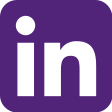 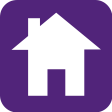 School of Electrical Engineering and Computer Science
Title of Your Project
Your Name and Supervisor Name
CRICOS 00025B • TEQSA PRV12080
Acknowledgements
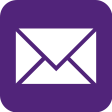 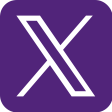 uq.edu.au
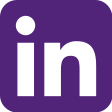 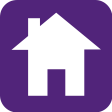 School of Electrical Engineering and Computer Science
Title of Your Project
Your Name and Supervisor Name
CRICOS 00025B • TEQSA PRV12080
Acknowledgements
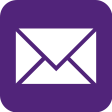 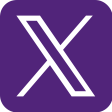 uq.edu.au
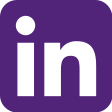 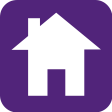 School of Electrical Engineering and Computer Science
Title of Your Project
Your Name and Supervisor Name
CRICOS 00025B • TEQSA PRV12080
Acknowledgements
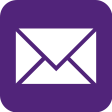 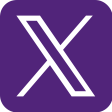 uq.edu.au
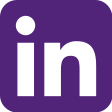 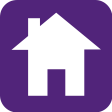 School of Electrical Engineering and Computer Science
Title of Your Project
Your Name & Supervisor Name
CRICOS 00025B • TEQSA PRV12080
Acknowledgements
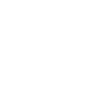 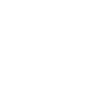 uq.edu.au
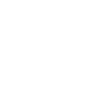 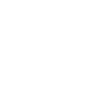 School of Electrical Engineering and Computer Science